Clinic-based Translational Research
Cardiology
(Hsue)
GI
(Somsouk)
LN Bx
(Vartanian)
Neurology
(Price)
Productivity Mostly Attributable to Data and Biological Specimens from the Cohorts
[Speaker Notes: The productivity of the Core is mostly attributable to the data and biological specimens that are derived from the supported cohorts.]
Clinical Cohorts
SCOPE: Chronically HIV-infected patients
Enriched for “extreme phenotypes” (elite controllers, viremic non-progressors, immunologic non-responders, etc).
Key  Faculty: Steve Deeks, Jeff Martin, Peter Hunt
OPTIONS: Recently/Acutely HIV-infected patients
Boutique Cohorts: Transmission pairs, Highly exposed HIV-uninfected patients
Key Faculty: Rick Hecht, Chris Pilcher
WIHS: Multi-center cohort of HIV-infected women and risk-matched HIV-negative controls
Key Faculty: Ruth Greenblatt, Phyllis Tien
Domestic Cohort Linkages
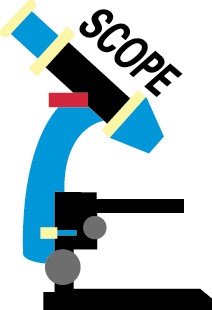 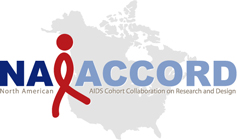 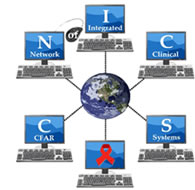 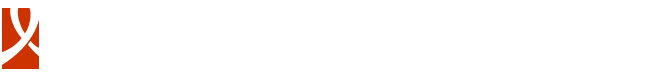 [Speaker Notes: Our cohorts not only provide data and specimens themselves to CFAR users but also are linked to larger networks and thus give CFAR users broader opportunities.  Specifically, ….]
International Cohort Linkages
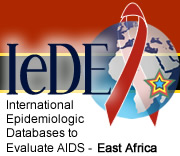 Central Africa
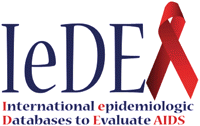 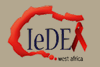 ISS Clinic Cohort
UARTO
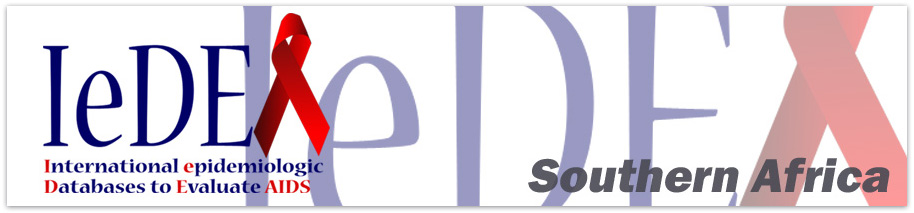 [Speaker Notes: Internationally, there is similar nesting and linkage.]
Other Research Networks
ACTG (AIDS Clinical Trials Group)
Diane Havlir (TB TSG Vice Chair)
Peter Hunt (Inflammation/End-organ Disease Chair)
CNICS (CFAR Network of Integrated Clinical Systems)
Linked electronic medical records across multiple HIV clinics
Specimens available to link biomarkers to rare clinical outcomes
Key Faculty: Elvin Geng, Steve Deeks, Peter Hunt, Jeff Martin
Core Metrics: 2012-2013
* including submitted
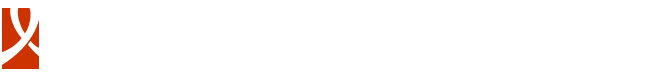 [Speaker Notes: And, in brief, some of the important metrics of the Core.]
Real time inventory
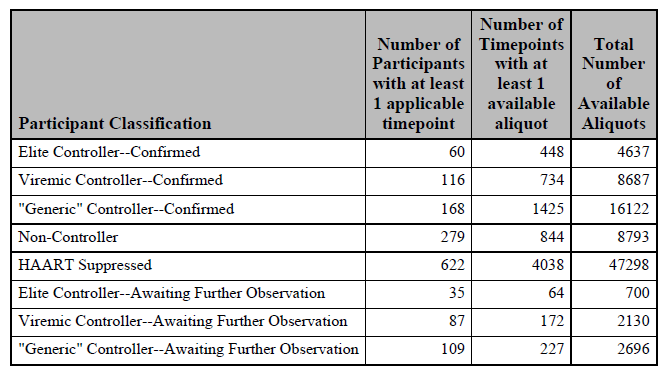 Rapid distribution
2012: 
48 separate specimen shipments to investigators
Innovation:  Linkage to CNICS Specimen Repository
March 25, 1987 to present

8 contributing sites
CWRU			-  Fenway
JHU			-  UAB
UCSD			-  UCSF
UNC 			-  UW
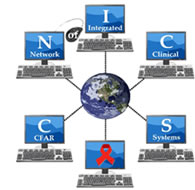 661,880 aliquots
- from 77,819 unique timepoints
-- from 11,414 HIV-infected patients
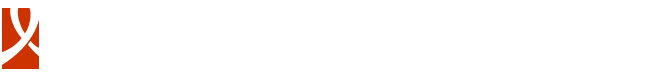